Southern Cross Directives
Planning Items



PLWG
September 2017
PUCT Docket 46304 Order
Creates 14 directives for ERCOT

Directive 5:
ERCOT shall study and determine how best to model the Southern Cross DC tie in its transmission planning cases, make any necessary revisions to its standards, guides, systems, and protocols as appropriate, and certify to the Commission when it has completed these actions.

Directive 6:
ERCOT shall study and determine what transmission upgrades, if any, are necessary to manage congestion resulting from power flows over the Southern Cross DC tie, make any necessary revisions to its standards, guides, systems, and protocols as appropriate, and certify to the Commission when it has completed these actions.
2
Background Info (1/2)
45624, Order on Rehearing [for Southern Cross]
The Commission also finds it reasonable, protective of the public interest, and consistent with the FERC’s order to require Southern Cross Transmission and Garland to back down or temporarily terminate exports if ERCOT determines that such is necessary to avoid or mitigate a potential reliability issue. (p11)

Protocol Section 4.4.4(11):
DC Tie Load is considered as Load for daily and hourly reliability studies, and settled as Adjusted Metered Load (AML).  DC Tie Load is curtailed prior to other Load on the ERCOT System due to transmission constraints as set forth in Sections 6.5.9.3.3, Watch, and 6.5.9.3.4, Emergency Notice, and during Energy Emergency Alert (EEA) events as set forth in Section 6.5.9.4.2, EEA Levels.
3
Background Info (2/2)
Protocol Section 6.5.9.3.3(5):
If ERCOT issues a Watch because market-based congestion management techniques embedded in SCED as specified in these Protocols will not be adequate to resolve one or more transmission security violations and, in ERCOT’s judgment, no approved CMP is adequate to resolve those violations, ERCOT may instruct Resources to change output and, if still necessary, curtail DC Tie Load on any DC Tie other than the North and East DC Ties to return the ERCOT System to a reliable condition.

Protocol Section 6.5.9.3.4(5)
If the Emergency Condition is the result of a transmission problem, ERCOT shall act immediately to return the ERCOT System to a reliable condition, including instructing Resources to change output, curtailing DC Tie Load, and instructing TSPs or DSPs to drop Load.
4
Planning Questions To Be Answered
How to model the physical equipment in the planning cases? (Directive 5)
What are the import/ export assumptions? (Directives 5 & 6)
What are the criteria for various contingency events? (Directives 5 & 6)
When should Southern Cross be included in the planning cases? (Directive 5)
5
DC tie Modeling In the Planning Cases (Directive 5)
SSWG Procedure Manual:




DWG Procedure Manual:
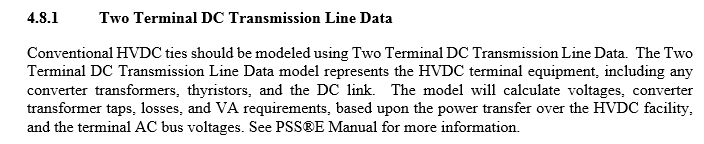 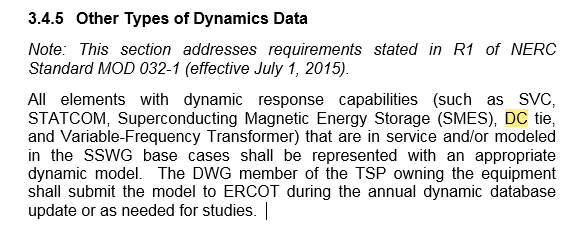 6
Existing DC tie Assumptions for Transmission Planning (Directives 5 and 6)
Base case import/ export set based on historic data
Reliability cases set at fixed value using load/pseudo-generator and DC tie model
Economic models use a load profile and/or a pseudo-generator based on historic flows
Exports are treated as firm load under N-1
System adjustments may include cutting the tie for N-1-1 (including G-1+N-1 and X-1+N-1)
Imports are treated as generation and can be reduced to prevent reliability overloads or congestion
7
Options for Meeting Directives 5 and 6
Option 1
Option 2
8
Options Comparison (Directives 5 and 6)
9
Contingency Event Criteria for Southern Cross (Directives 5 and 6)
10
Discussion and Next Steps
How to model the physical equipment in the planning cases?
A: Already covered by WG Procedure Manuals
What are the import/ export assumptions?
A: ? [NPRR and/or PGRR?]
What are the criteria for various contingency events?
A: ? [NPRR and/or PGRR?] 
When should Southern Cross be included in the planning cases?
A: ? [NPRR and/or PGRR?]
11